Midterm Lab Assignment
Fall 2020.

Submitted by:      Hashmat Ali
ID number:        17185
Definition
the study of the joints of the upper limb does not need to be complete prior to beggining the dissection of the pectoral region.it is strongly suggested that you refer to this self -study outline and perform the exercise for each joint before coming to lab on the day that the region containing the joint is dissected.
Articular surface are formed by
Articular surface are formed by
1) the head of humerus which is less then half sphere and is covered by hyaline articular cartilage.
2) the glenoid fossa of scapula is pear-shaped and shallow and much smaller then head of humerus
Ligament
Ligament
1.    Glenoid labrum
2.    Capsule
3.    Coracoacromial ligament
4.    Coracohumeral ligament
5.    Transverse humeral ligament
6.    Glenohumeral ligament
Articulate capsule
Articulate capsule 
Surrounds the joint.
the capsule has two openings:
1. opening for subscapular bursa anteriorly
2. opening between two tuberosities for giving passage to longe tendon  of biceps brachii
Coraco-acromial ligaments
⦁    the coraco-acromial ligaments is triangular in shape and extends between the tip of acromin and lateral border of coracoid process
Coracohumeral ligaments
⦁    the cracohumeral ligaments extend between the inferior surface of coracoid process and the two tuberosities of humerus
Transverse humeral ligaments
Transverse humeral ligaments 
⦁    the transeverse humeral ligaments bidges the gap between the two tuberosities of humerus,through which the long tendon of bisep brachii passes
glenohumeral ligaments 
strengthes capsule 
compresis of three parts 
I.    superior 
II.    middle 
III.    inferior
Nerve supply of joint
⦁    the axillary nerve 
⦁    the suprascapula nerve
⦁    the lateral pectoral nerve
Arterial supply of joint
⦁    the interior and posterior circumflex humeral arteries 
⦁    the suprascupular artry
Elbow joint
⦁    the elbow is a hinge joint made up the humerus ,ulna and radius.
⦁    the unique postioning and interaction of the bones in the joint allows for a small amount of rotation as well as hing action.
Movement
⦁    While flexion and extension are the only movements that can occur at the elbow joint itself, movement is also afforded at the proximal radioulnar joint, which contributes to the elbow joint.
⦁     Movements at this joint are called pronation and supination.
Ligaments
⦁    The two main ligaments connecting the humerus and ulna are:
⦁     ulnar-collateral ligament, also called the medial collateral ligament, which runs along the inside of the elbow.
⦁     lateral collateral ligament, also called the radial collateral ligament, which runs along the outside of the elbow.
Joint capsule and barsea
the elbow joint has a capsule enclosing the joint.
     This in itself is strong and fibrous, strengthening the joint.
⦁     The joint capsule is thickened medially and laterally to form collateral ligaments, which stabilise the flexing and extending motion of the arm.
    A bursa is a membranous sac filled with synovial fluid. It acts as a cushion to reduce friction between the moving parts of a joint, limiting degenerative damage. 
    There are many bursae in the elbow, but only a few have clinical importance:
Wrist joints
⦁    the wrist joint generally refers to the radiocarpal joint, which is the articulation between the distal end of the radius and the articulating surface of the scaphoid, lunate, and triquetral bones.
⦁     Other articulations in the wrist area include the distal radius and ulnar and the carpal bones.
Movement
⦁    the Wrist Joint. The wrist is an ellipsoidal (condyloid) type synovial joint, allowing for movement along two axes. 
⦁    This means that flexion, extension, adduction and abduction can all occur at the wrist joint. 
⦁    All the movements of the wrist are performed by the muscles of the forearm.
Ligament
⦁    ligaments – a pair of ligaments which bind the bones of the wrist and provide stability.
⦁     Volar radiocarpal ligaments – a complex web of ligaments that support the palm side of the wrist. 
⦁    Dorsal radiocarpal ligaments – ligaments that support the back of the wrist.
Capsule
the joint capsule is a watertight sac of tissue that surrounds the wrist bones.
Inside the wrist capsule are the joints themselves. The joint capsule contains a small amount of lubricant, called synovial fluid, that allows the bones to move together easily.
Nerve supply
⦁    The inter-carpal and mid-carpal joints were supplied anteriorly by the anterior in- terosseous, median, and ulnar nerves, and by the deep branch of the ulnar nerve. 
⦁    Most of these joints were supplied posteriorly by the posterior interosseous nerve.
Arterial supply
innervation to the wrist is delivered by branches of three nerves: 
⦁    Median nerve 
⦁     Anterior interosseous branch.
⦁     Radial nerve
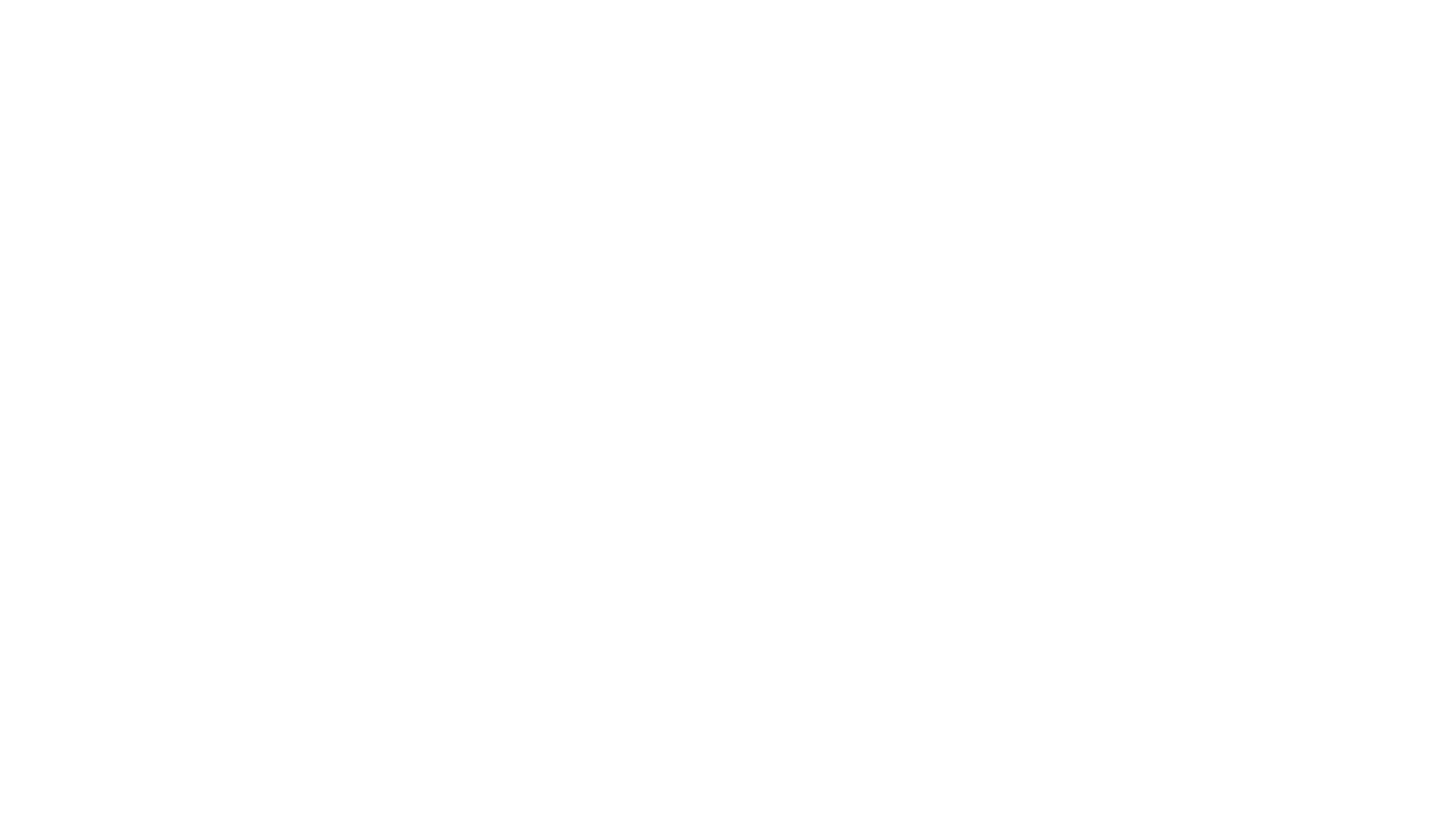 THANK YOU